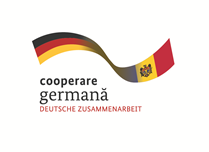 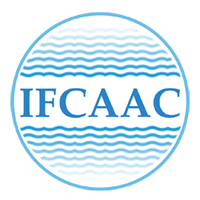 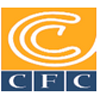 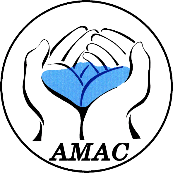 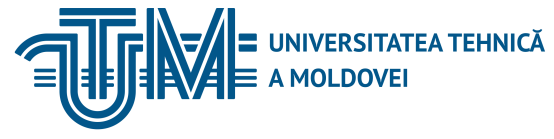 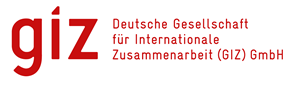 INSTITUTUL DE FORMARE CONTINUĂ ÎN DOMENIUL ALIMENTĂRII CU APĂ ŞI CANALIZĂRII
PENTRU MEMBRII ASOCIAȚIEI „MOLDOVA APĂ-CANAL”
Curs de instruire pentru angajații operatorilor „Apă-Canal”Modulul 16:  Managementul energetic și automatizarea proceselor în sistemele de alimentare cu apă și de canalizareSesiunea 1:  Legislația internațională și națională în domeniul electroenergetic. Concepțiile actelor sublegislative, care reglementează relațiile ”Furnizor-Consumator”Expert Nicolae Mogoreanupreședinte al Asociației Consumatorilor de Energie din R.Moldova28 – 29 – 30 mai 2019,  Chișinău
Sesiunea 1:
 Legislația internațională şi națională, Strategia energetică a Rep. Moldova. Concepțiile şi deficienţele actelor legislative şi sublegislative, care reglementează relațiile „Furnizor – Consumator”
Nicolae Mogoreanu, preşedintele Asociaţiei Consumatorilor de Energie din Moldova
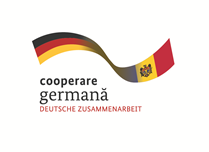 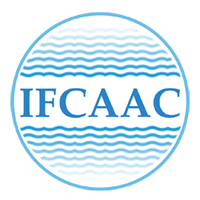 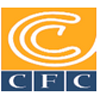 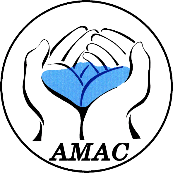 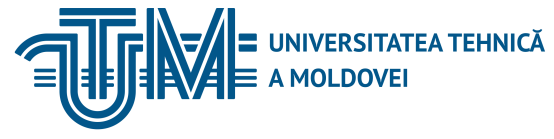 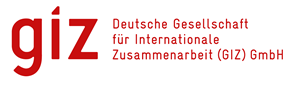 INSTITUTUL DE FORMARE CONTINUĂ ÎN DOMENIUL ALIMENTĂRII CU APĂ ŞI CANALIZĂRII
PENTRU MEMBRII ASOCIAȚIEI „MOLDOVA APĂ-CANAL”
Obiective:

În perioada în care producerea, transportul, distribuţia şi furnizarea energiei electrice, precum şi toate categoriile de consumatori - agenţi economici au fost proprietatea statului, problemele privind relaţiile „Furnizor - Consumator” nu existau. 

Odată cu privatizarea parţială a reţelelor de distribuţie, cu promovarea voluntarismului prin actele legislativ – reglementare au apărut probleme de relaţii „Furnizor - Consumator”, toate fiind însoţite cu pierderi financiare pentru consumatori.

Prezentarea urmăreşte scopul de a aduce la cunoştinţa consumatorilor  lista enorm de mare a acţiunilor practicate de către operatorii de distribuţie şi furnizare, care provoacă cheltuieli crescute la consumatori. În acest sens Asociaţia a adunat material, care, cu siguranţă trebuie să fie adus la cunoştinţa consumatorilor.
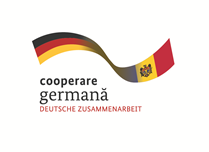 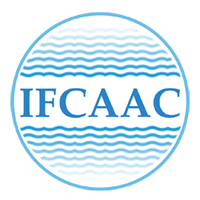 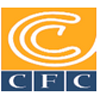 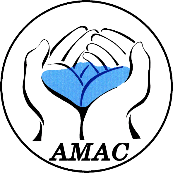 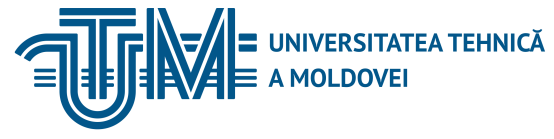 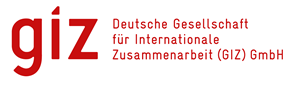 INSTITUTUL DE FORMARE CONTINUĂ ÎN DOMENIUL ALIMENTĂRII CU APĂ ŞI CANALIZĂRII
PENTRU MEMBRII ASOCIAȚIEI „MOLDOVA APĂ-CANAL”
Carta Europeană a Energiei, Haga  17.12. 1991. Carta energiei instituie un cadru de cooperare internaţională între ţările europene şi alte ţări industrializate, în scopul de a dezvolta potenţialul energetic al ţărilor din Europa Centrală şi de Est şi de a asigura securitatea aprovizionării energetice a Uniunii Europene.
 
Art. 7. Tranzitul: 
Fiecare parte contractantă ia măsurile necesare pentru a facilita tranzitul materialelor şi al produselor energetice în conformitate cu principiul liberei circulaţii, fără a face distincţii în ceea ce priveşte originea, destinaţia sau proprietatea unor astfel de materiale şi produse şi fără a face discriminări în privinţa stabilirii preţului pe baza unor astfel de distincţii, precum şi fără impunerea vreunei întârzieri, restricţii sau taxe nejustificate.
În condiţiile Republicii Moldova este o prevedere  foarte importantă
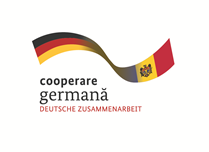 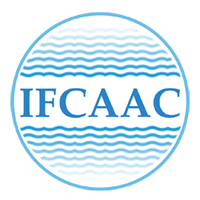 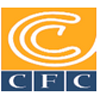 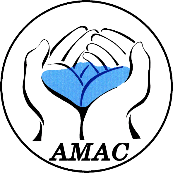 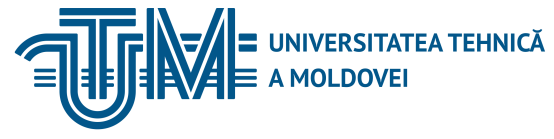 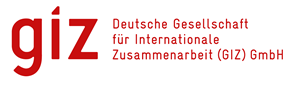 INSTITUTUL DE FORMARE CONTINUĂ ÎN DOMENIUL ALIMENTĂRII CU APĂ ŞI CANALIZĂRII
PENTRU MEMBRII ASOCIAȚIEI „MOLDOVA APĂ-CANAL”
Carta Europeana a Energiei. 
Protocolul privind eficienţa energetică şi aspectele de mediu conexe vizează să promoveze politicile de eficienţă energetică compatibile cu dezvoltarea durabilă, să stimuleze o utilizare mai eficientă şi mai ecologică a energiei şi să încurajeze cooperarea în domeniul eficienţei energetice.
        Obiectivele protocolului sunt:
promovarea politicilor de eficienţă energetică compatibile cu dezvoltarea durabilă;
crearea unor condiţii care să stimuleze producătorii şi consumatorii să utilizeze energia în modul cel mai economic, eficient şi ecologic posibil;
încurajarea cooperării în domeniul eficienţei energetice.
Legea cu privirea la eficienţa energetică Nr. 142 din 02.07.2010

Scopul prezentei legi este crearea premiselor îmbunătăţirii eficienţei energetice, inclusiv prin fondarea şi susţinerea activităţii structurilor antrenate în elaborarea şi în realizarea programelor, planurilor, serviciilor energetice, altor măsuri de eficientizare a consumurilor de energie, nominalizate în prezenta lege.
Articolul 20. Instrumentele financiare ale economiei de energie    (1) Agenţii economici care implementează măsuri şi proiecte de îmbunătăţire a eficienţei energetice pot beneficia de împrumuturi sau de garanţii ale investiţiilor din mijloacele financiare ale Fondului pentru Eficienţă Energetică în conformitate cu Legea energiei regenerabile nr. 160-XVI din 12 iulie 2007 şi potrivit Regulamentului Fondului pentru Eficienţă Energetică, aprobat prin hotărîre de Guvern.    (2) Pentru realizarea programelor şi a proiectelor de eficienţă energetică importante pot fi alocate mijloace financiare de la bugetul de stat.
Articolul 21. Finanţarea măsurilor de eficienţăenergetică de către terţi     (1) Măsurile de îmbunătăţire a eficienţei energetice pot fi finanţate de terţi în baza unui acord scris, în conformitate cu prevederile Legii nr. 179-XVI din 10 iulie 2008 cu privire la parteneriatul public-privat şi potrivit Regulamentului privind activitatea societăţilor de servicii energetice, aprobat prin hotărîre de Guvern.     (2) Societăţile de servicii energetice, precum şi terţii care participă la finanţarea proiectelor de eficienţă energetică pot beneficia de facilităţi fiscale în conformitate cu prevederile Codului fiscal
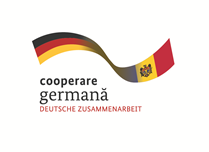 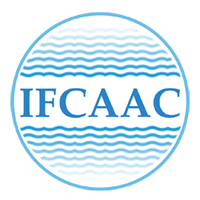 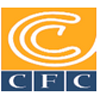 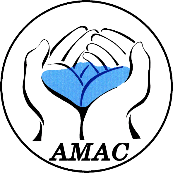 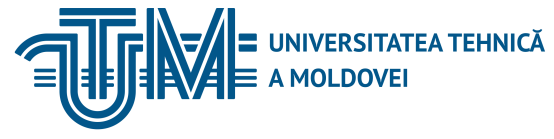 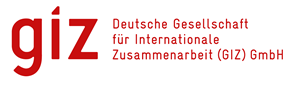 INSTITUTUL DE FORMARE CONTINUĂ ÎN DOMENIUL ALIMENTĂRII CU APĂ ŞI CANALIZĂRII
PENTRU MEMBRII ASOCIAȚIEI „MOLDOVA APĂ-CANAL”
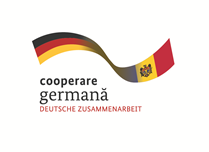 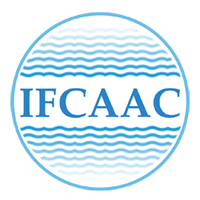 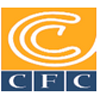 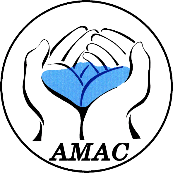 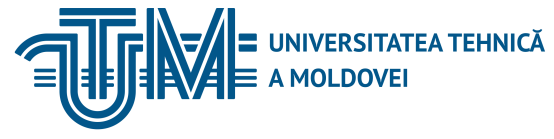 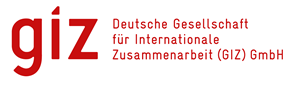 INSTITUTUL DE FORMARE CONTINUĂ ÎN DOMENIUL ALIMENTĂRII CU APĂ ŞI CANALIZĂRII
PENTRU MEMBRII ASOCIAȚIEI „MOLDOVA APĂ-CANAL”
DIRECTIVA 2009/72/CE a Parlamentului  European şi a Consiliului din 13 iulie 2009 privind normele comune pentru piaţa internă a energiei electrice.

Directivă stabileşte norme comune pentru producerea, transportul, distribuţia şi furnizarea energiei electrice, precum şi dispoziţii privind protecţia consumatorilor, în vederea îmbunătăţirii şi integrării pieţelor de energie competitive, conectate printr-o reţea comună, în Comunitate. 
Prezenta directivă stabileşte normele referitoare la organizarea şi funcţionarea sectorului energiei electrice, accesul deschis la piaţă, criteriile şi procedurile aplicabile cererilor de ofertă şi acordării de autorizaţii şi exploatarea sistemelor.
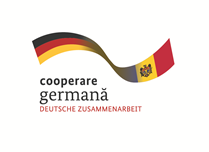 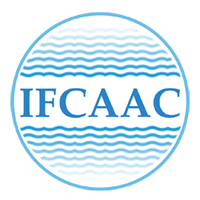 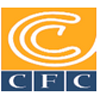 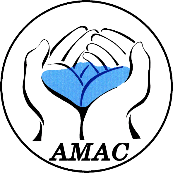 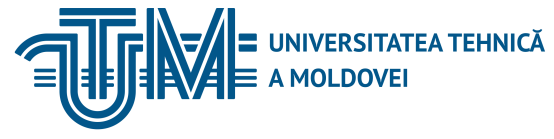 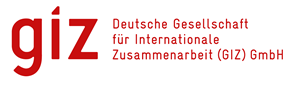 INSTITUTUL DE FORMARE CONTINUĂ ÎN DOMENIUL ALIMENTĂRII CU APĂ ŞI CANALIZĂRII
PENTRU MEMBRII ASOCIAȚIEI „MOLDOVA APĂ-CANAL”
DIRECTIVA 2009/72/CE a Parlamentului  European şi a Consiliului din 13 iulie 2009 privind normele comune pentru piaţa internă a energiei electrice.

Articolul 28. Sisteme de distribuţie închise 
Statele membre pot decide ca autorităţile de reglementare naţionale sau alte autorităţi competente să clasifice drept sistem de distribuţie închis un sistem care distribuie energie electrică într-o zonă industrială, comercială sau de servicii comune, limitată din punct de vedere geografic.
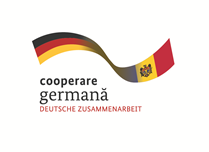 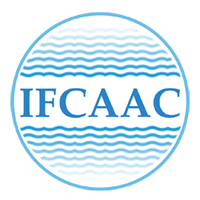 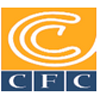 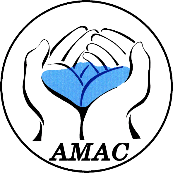 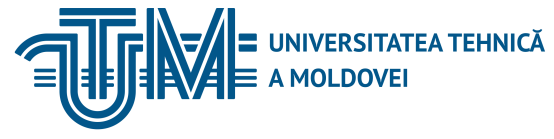 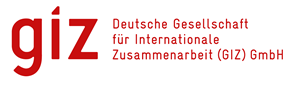 INSTITUTUL DE FORMARE CONTINUĂ ÎN DOMENIUL ALIMENTĂRII CU APĂ ŞI CANALIZĂRII
PENTRU MEMBRII ASOCIAȚIEI „MOLDOVA APĂ-CANAL”
Strategia energetică a Republicii Moldova până în anul 2030
Obiectivele strategice a Republicii Moldova până în anul 2030
Nr.1. Asigurarea securităţii aprovizionării cu gaze naturale prin diversificarea căilor şi surselor de aprovizionare, a tipurilor de purtător (gaz convenţional, neconvenţional, gaz natural lichefiat) şi prin depozite de stocare, concomitent cu consolidarea rolului Republicii Moldova de culoar de tranzit al gazelor naturale.

Nr.2. Consolidarea rolului Republicii Moldova de culoar de tranzit al energiei electrice, prin construcţia unor noi linii de interconexiune, conectarea la sistemul ENTSO-E şi consolidarea reţelei interne de transport al energiei electrice
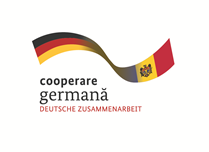 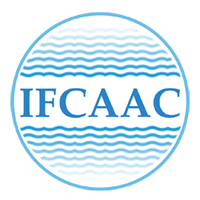 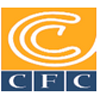 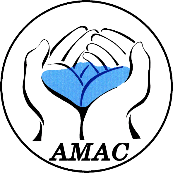 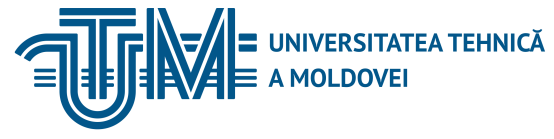 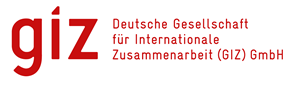 INSTITUTUL DE FORMARE CONTINUĂ ÎN DOMENIUL ALIMENTĂRII CU APĂ ŞI CANALIZĂRII
PENTRU MEMBRII ASOCIAȚIEI „MOLDOVA APĂ-CANAL”
Obiectivele strategice a Republicii Moldova până în anul 2030

Nr.3. Crearea unei puternice platforme de generare a energiei electrice şi termice prin retehnologizare, încălzire centrală eficientă şi marketing performant .  Nr.4. Îmbunătăţirea eficienţei energetice şi creşterea utilizării surselor regenerabile de energie
Nr.4. Îmbunătăţirea eficienţei energetice şi creşterea utilizării surselor regenerabile de energie
Nr.5. Asigurarea cadrului legislativ, instituţional şi operaţional pentru o concurenţă reală, deschiderea efectivă a pieţei, stabilirea preţului pentru energie în mod transparent şi echitabil.

Nr.6. Asigurarea cadrului instituţional modern şi competitiv pentru dezvoltarea industriei energetice
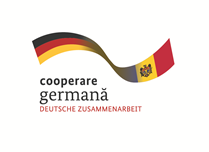 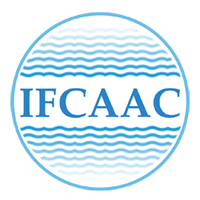 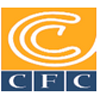 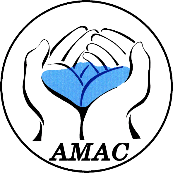 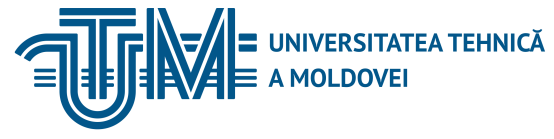 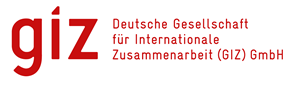 INSTITUTUL DE FORMARE CONTINUĂ ÎN DOMENIUL ALIMENTĂRII CU APĂ ŞI CANALIZĂRII
PENTRU MEMBRII ASOCIAȚIEI „MOLDOVA APĂ-CANAL”
Legea cu privire la energia electrică Nr. 107 din  27.05.2016
       racordare – realizare de către operatorul sistemului de transport sau de către operatorul sistemului de distribuţie a instalaţiei de racordare a unui solicitant potenţial consumator final.
    Articolul 48. Proiectarea şi executarea instalaţiilor de racordare    (1) Proiectarea şi executarea instalaţiei de racordare, precum şi punerea sub tensiune a instalaţiei de utilizare a unui solicitant potenţial consumator final se efectuează de operatorul de sistem după achitarea de către solicitant a costului de proiectare şi a tarifului de racordare aprobat de Agenţie în condiţiile legii. 
Consumatorul final potenţial este în drept să angajeze un proiectant şi un electrician autorizat pentru proiectare şi, respectiv, pentru executarea instalaţiei de racordare. Aceste prevederi se indică în mod obligatoriu în avizul de racordare eliberat solicitantului de operatorul de sistem.
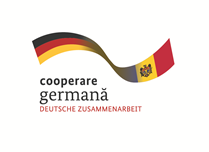 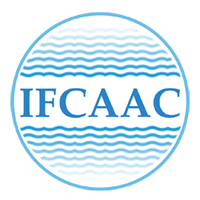 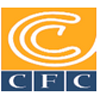 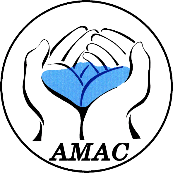 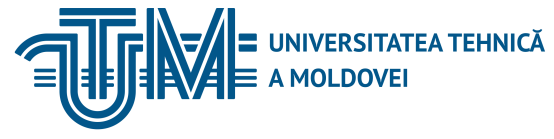 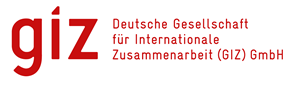 INSTITUTUL DE FORMARE CONTINUĂ ÎN DOMENIUL ALIMENTĂRII CU APĂ ŞI CANALIZĂRII
PENTRU MEMBRII ASOCIAȚIEI „MOLDOVA APĂ-CANAL”
Legea cu privire la energia electrică Nr. 107 din  27.05.2016,  art. 48
(6) Instalaţiile de racordare executate de operatorul de sistem devin proprietatea operatorului de sistem. 
Instalaţiile de racordare executate de electricienii autorizaţi aparţin consumatorilor finali care sânt în drept să le transmită, cu titlu gratuit, în proprietatea operatorului de sistem.
 (9) Persoanele fizice şi persoanele juridice, care au în proprietate instalaţii electrice, linii electrice şi posturi de transformare sânt în drept să le transmită, cu titlu gratuit, în proprietatea operatorului de sistem. Operatorul sistemului de distribuţie este obligat să primească instalaţiile electrice transmise cu titlu gratuit cu condiţia efectuării de către proprietarul instalaţiilor electrice, liniilor electrice şi posturilor de transformare a lucrărilor necesare pentru a asigura corespunderea acestora cu cerinţele de securitate.
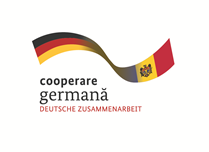 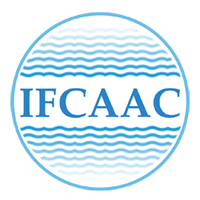 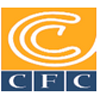 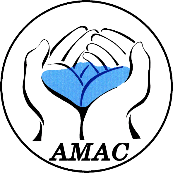 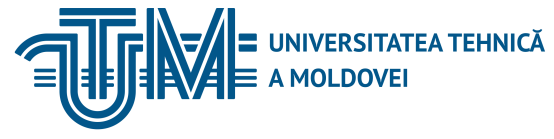 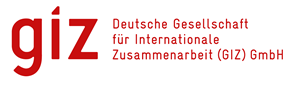 INSTITUTUL DE FORMARE CONTINUĂ ÎN DOMENIUL ALIMENTĂRII CU APĂ ŞI CANALIZĂRII
PENTRU MEMBRII ASOCIAȚIEI „MOLDOVA APĂ-CANAL”
Regulamentul pentru furnizarea şi utilizarea energiei electrice nr. 393  din  15.12.2010 
 Racordarea la reţeaua electrică
 54. În scopul racordării instalaţiei de utilizare la reţeaua electrică, solicitantul este obligat să obţină de la operatorul de reţea aviz de racordare, conform modelului stabilit.
55. Operatorul de reţea este obligat să prezinte solicitantului, în termen de cel mult 15 zile calendaristice, avizul de racordare în care se indică, în mod obligatoriu, condiţiile tehnico-economice optime de racordare ce nu contravin documentelor normative obligatorii, prevăzute de lege şi lucrările pe care urmează să le îndeplinească solicitantul, pentru racordarea instalaţiei sale de utilizare la reţeaua electrică. 
56. Se interzice operatorului de reţea să oblige solicitantul, potenţial consumator final, să proiecteze şi să monteze instalaţia de racordare de o capacitate ce depăşeşte puterea electrică solicitată. Nerespectarea acestei cerinţe are drept consecinţă rambursarea de către operatorul de reţea a diferenţei de cheltuieli efectiv suportate de solicitant, potenţial consumator final, şi cele ce urmau a fi suportate conform legii.
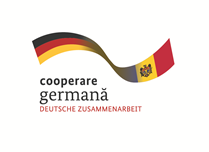 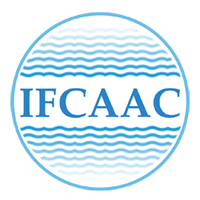 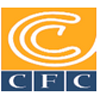 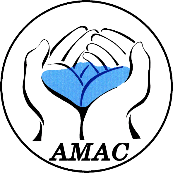 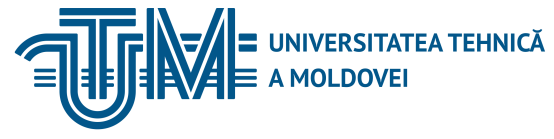 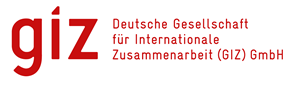 INSTITUTUL DE FORMARE CONTINUĂ ÎN DOMENIUL ALIMENTĂRII CU APĂ ŞI CANALIZĂRII
PENTRU MEMBRII ASOCIAȚIEI „MOLDOVA APĂ-CANAL”
59. Proiectul instalaţiilor electrice, elaborat în baza avizului de racordare, se coordonează de către operatorul de reţea în termen de cel mult 10 zile calendaristice de la data prezentării proiectului. 
61. La cererea solicitantului, operatorul de reţea organizează proiectarea şi montarea instalaţiei de racordare. Lucrările de racordare se efectuează după semnarea contractului privind montarea instalaţiei de racordare şi după achitarea cheltuielilor respective de către solicitant.
64. După achitarea cheltuielilor operatorul de reţea este obligat să organizeze efectuarea lucrărilor de proiectare, de procurare a utilajului şi a materialelor de construcţie şi de montare, necesare, în scopul montării instalaţiei de racordare, în termenul indicat în contractul privind montarea instalaţiei de racordare. 
67. După îndeplinirea condiţiilor incluse în avizul de racordare solicitantul se adresează la operatorul de reţea în scopul întocmirii şi semnării actului de delimitare.
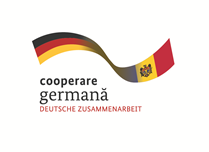 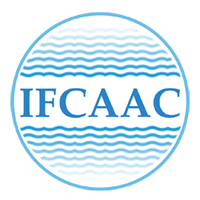 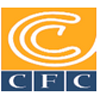 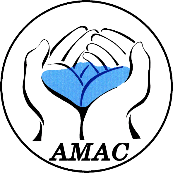 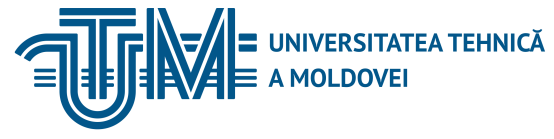 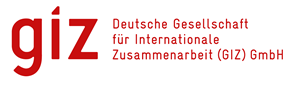 INSTITUTUL DE FORMARE CONTINUĂ ÎN DOMENIUL ALIMENTĂRII CU APĂ ŞI CANALIZĂRII
PENTRU MEMBRII ASOCIAȚIEI „MOLDOVA APĂ-CANAL”
Experienţa practică din momentul privatizării permite tragerea unei singure concluzii:
Operatorul de distribuţie se eschivează de proprietate suplimentară din următoarele motive: 
Proprietatea trebuie îngrijită – cheltuieli suplimentare, care sunt trecute pe seama consumatorului;
Se factureză pierderile de energie electrică în linii – venituri suplimentare pentru operator;
Strămutarea sistemului de evidenţă de pe teritoriul întreprinderii pe teritoriul operatorului poate fi utilizată pentru obţinerea veniturilor suplimentare.
In conformitate cu prevederile Regulamentului privind racordarea utilizatorilor la retelele    electrice de interes public, aprobat prin Hotararea Guvernului  Romaniei nr. 90/2008
1. ETAPA PRELIMINARA DE DOCUMENTARE SI INFORMARE A UTILIZATORULUI 
Operatorul de retea are obligatia de a oferii, gratuit, informatii privind ….
2. DEPUNEREA CERERII DE RACORDARE SI A DOCUMENTATIEI PENTRU OBTINEREA AVIZULUI TEHNIC DE RACORDAREPentru obtinerea avizului de racordare la reteaua electrica, solicitantul se adreseaza operatorului de retea cu o cerere de racordare care trebuie sa cuprinda pachetul de documente.  
Solutia de racordare se stabileste de catre operatorul de retea prin fisa de solutie sau studiu de solutie, dupa caz. Cheltuielile legate de elaborarea fisei de solutie sunt incluse in tariful de emitere a avizului tehnic de racordare.
3. EMITEREA AVIZULUI TEHNIC DE RACORDAREAvizul tehnic de racordare constituie oferta operatorului de retea la cererea de racordare a solicitantului si contine conditiile tehnico-economice de racordare la retea.           4. INCHEIEREA CONTRACTULUI DE RACORDAREDupa primirea ofertei de racordare, exprimata in avizul tehnic de racordare, utilizatorul poate solicita, in scris, operatorului de retea încheierea contractului de racordare. Pentru realizarea racordarii, utilizatorii achita operatorului de retea, detinator al retelei electrice, tariful de racordare stabilit conform metodologiei.            5. PUNEREA SUB TENSIUNE A INSTALATIILOR DE UTILIZAREPunerea sub tensiune a instalatiilor electrice ale utilizatorilor se face, cu respectarea termenului prevazut in contractul de racordare, dupa depunerea de catre utilizator la operatorul de retea a dosarului instalatiei de utilizare intocmit de executantul acesteia.
Sesiunea 3:  	
Aspecte practice privind aplicarea prevederilor legislative - regulatorii şi consecinţele economice în relaţiile „Furnizor - Consumator”. 
Nicolae Mogoreanu, preşedintele Asociaţiei Consumatorilor de Energie
Eficienţa sistemului electroenergetic UE
 (anul 2008)
Country% of losses TSO% of losses DSO
Austria               1,5 % of output   4,5 % 
Czech Republic 1,5 % of output  7,0 % 
Finland              1,6 % of input     4,7 %  
France               2,3 % of output   5,0 % 
Greece              2,4 % of input     6,8 %  
Hungary            1,4 % of input     9,2 %  



Norway             1,6 % of input
Poland             2,1 % of input      11,8 %  
Portugal       1,1 % of input        6,4 % of input 
Romania      2,6 % of output     13,5 % of output 
Slovakia       1,0 % of output     8,3 % of output 
Spain            1,2 % of input       7,1 % of input 
Sweden         2,1 % of input      2,3 % of input 
Un Kingdom  1,6% of input        6,0 % of input
Finlanda: 340 000 km2,   pierderile  reale
                                                      4,7% + 1,6% = 6,3%.
Moldova   34 000  km2   Pierderile reglementate:            
    a. 2001 - 19,2 % + 5,0 % = 24,2 %;
    a. 2012 – 12,5 % + 3,0 % = 15,5 %;
    a. 2016 -  9,45 % + 3,0 % = 12,45 %.
Costul unui % de pierderi la moment este aprox.  60 000 000 lei
Total, cu excepţia produselor lemnoase, în anul 2011 Republica Moldova a utilizat resurse  energetice în volum de 1 848 710 tep.
 
Valoarea PIB-lui Republicii Moldova în anul 2011 a atins 82 174 000 000 lei, rata de schimb valutar – 15,5 lei per Euro – 5 301 548 387  Euro.
 
Intensitatea energetică în Republica Moldova pentru a. 2011:
                      1 848 709 800 / 5 301 548 = 349 kgep/Euro
                                          (0,349 tep/1000 Euro)
Cifră obţinută poate crea  impresia că activităţile de eficienţă energetică în R. Moldova sunt în capul mesei având în vedere că în ţările CE (a.2008) – 0,170, România 0,615, Estonia 0,570,  Danemarca, Irlanda, Mare Britanie – sub 0,110.
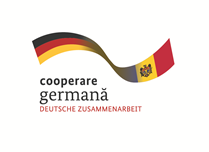 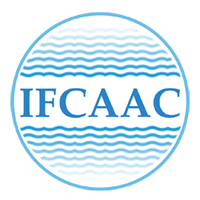 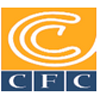 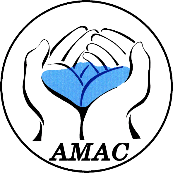 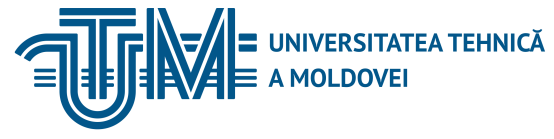 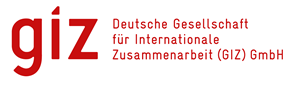 INSTITUTUL DE FORMARE CONTINUĂ ÎN DOMENIUL ALIMENTĂRII CU APĂ ŞI CANALIZĂRII
PENTRU MEMBRII ASOCIAȚIEI „MOLDOVA APĂ-CANAL”
Consecinţele practice pentru consumatori privind aplicarea corectă a prevederilor legislativ - regulatorii în relațiile „Furnizor - Consumator”. 

Analiza cazurilor practice de facturări „greşite” a consumatorilor şi a instrucţiunilor respective.
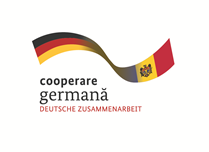 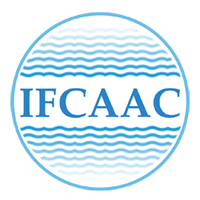 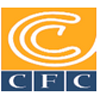 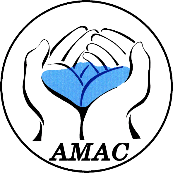 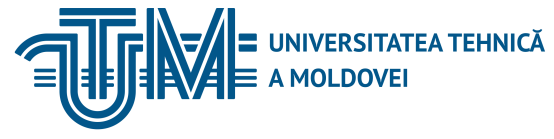 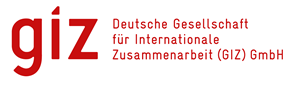 INSTITUTUL DE FORMARE CONTINUĂ ÎN DOMENIUL ALIMENTĂRII CU APĂ ŞI CANALIZĂRII
PENTRU MEMBRII ASOCIAȚIEI „MOLDOVA APĂ-CANAL”
Stabilirea locului de amplasare a punctelor de măsurare 
          Conform art. 55. (2). a) a  legii Nr. 107 din  27.05.2016
(2) Măsurarea energiei electrice în scopuri comerciale se efectuează în conformitate cu prevederile Regulamentului privind măsurarea energiei electrice în scopuri comerciale nr. 382 din 2 iulie  2010, care reglementează, în special:
    a) stabilirea punctelor de măsurare; 
Regulamentul în cauză, prin art.16. creează o posibilitate destul de clară de a trata în moduri absolut diferite problema privind locul de amplasare  a sistemului de evidenţă: 
Art. 16. „Punctul de măsurare şi de instalare a echipamentului de măsurare se stabileşte în punctul de delimitare…. În cazul consumatorilor finali, echipamentul de măsurare se amplasează doar în limitele teritoriului consumatorului final”.
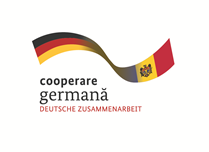 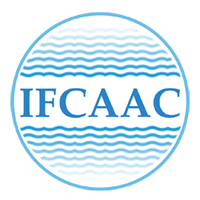 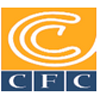 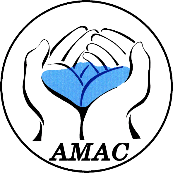 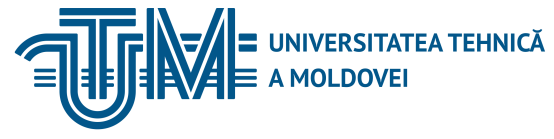 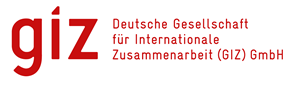 INSTITUTUL DE FORMARE CONTINUĂ ÎN DOMENIUL ALIMENTĂRII CU APĂ ŞI CANALIZĂRII
PENTRU MEMBRII ASOCIAȚIEI „MOLDOVA APĂ-CANAL”
În legea  cu privire la energia electrică (Nr. 107 din  27.05.2016) lipseşte definiţia noţiunii „punctul de delimitare”. 

În varianta precedentă a legii cu privire la energia electrică (Nr. 124 din 23.12.2009) :
Art. 4. „punct de delimitare – loc în care instalaţiile electrice ale consumatorului final se delimitează, în baza dreptului de proprietate, de instalaţiile unităţii electroenergetice ...”

Regulamentul cu privire la furnizarea şi utilizarea energiei electrice Nr. 393 din 15.12.2010  defineşte această noţiune în modul următor: 
Art. 77.   „Pentru consumatorii noncasnici punctul de delimitare se stabileşte pe baza înţelegerii dintre consumatorul şi operatorul de reţea şi se consemnează în actul de delimitare”
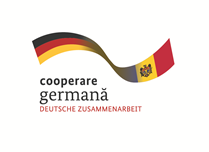 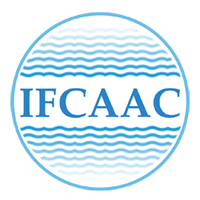 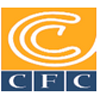 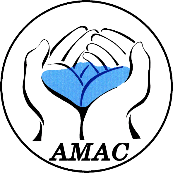 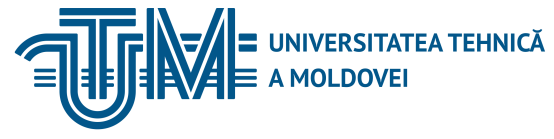 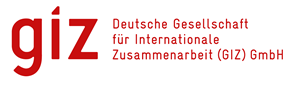 INSTITUTUL DE FORMARE CONTINUĂ ÎN DOMENIUL ALIMENTĂRII CU APĂ ŞI CANALIZĂRII
PENTRU MEMBRII ASOCIAȚIEI „MOLDOVA APĂ-CANAL”
În practica R. Moldova se observă trei grupuri de amplasare a contoarelor:
1. Amplasarea sistemului de evidenţă în circuitul primar al Staţiei Principale Coborâtoare (10, 35, 110 kV) a întreprinderii şi conectarea la reţeaua operatorului prin linie electrică - proprietatea consumatorului;
2. Amplasarea sistemului de evidenţă în circuitul secundar al SPC (0,4, 10 kV), şi conectarea la reţeaua operatorului prin linie electrică - proprietatea  consumatorului;
3.  Amplasarea sistemului de evidenţă a consumatorului în punctul de conectare a liniei de alimentare (proprietatea consumatorului) la barele Punctului de Distribuţie  Central (PDC), proprietatea operatorului.
        
Această categorie de consumatori cu amplasarea sistemului de evidenţă în afara teritoriului întreprinderii a apărut imediat după privatizarea parţială a reţelelor de distribuţie şi de transport şi apariţia a fost sincronizată cu campania de încheiere a contractelor de furnizare.
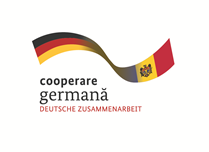 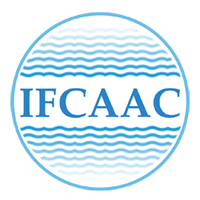 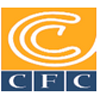 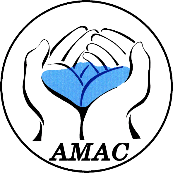 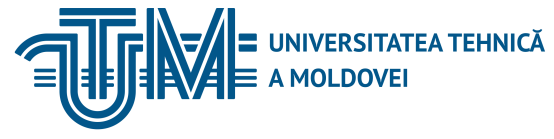 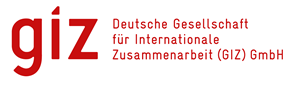 INSTITUTUL DE FORMARE CONTINUĂ ÎN DOMENIUL ALIMENTĂRII CU APĂ ŞI CANALIZĂRII
PENTRU MEMBRII ASOCIAȚIEI „MOLDOVA APĂ-CANAL”
Majoritatea consumatorilor au constatat creşterea „consumului” de energie electrică.
În perioada anilor 2001 - 2004  operatorul de distribuţie a realizat reamplasarea sistemului de evidenţă deoarece de pe teritoriul consumatorului  pe teritoriul PDC. Fără informarea şi acordul consumatorului au fost montate sisteme noi (dublu) de evidenţă, toate lucrările şi costul echipamentului, contrar prevederilor art. 55 (5) a Legii Nr. 107, au fost efectuate şi achitate de operator.  Este interesant şi faptul că după trecere la noul sistem de evidenţă, sistemul vechi a fost desigilat şi, ca urmare, şi-a pierdut puterea juridică.
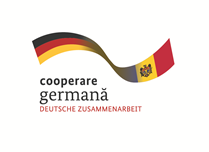 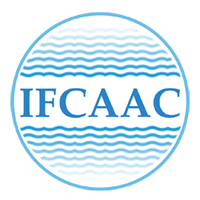 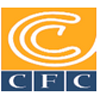 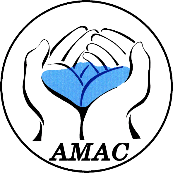 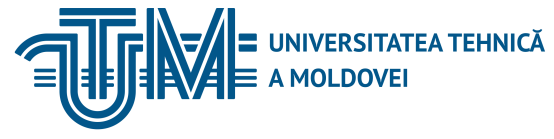 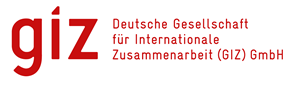 INSTITUTUL DE FORMARE CONTINUĂ ÎN DOMENIUL ALIMENTĂRII CU APĂ ŞI CANALIZĂRII
PENTRU MEMBRII ASOCIAȚIEI „MOLDOVA APĂ-CANAL”
Asociaţia Consumatorilor de Energie din Moldova a atras atenţia ANRE privind neregulile în acest domeniu şi, ca urmare, prin scrisoarea Nr. 04-1/812 din 18.04.2006 toţi operatorii au fost obligaţi să nu admită strămutatea sistemelor de evidenţă şi în cazul în care se va solicita restabilirea să fie restabilit necondiţionat sistemul de evidenţă la locul determinat de proiectul iniţial.

Însă şi în acest caz consumatorul trebuie să fie dotat cu insistenţă şi răbdare deoarece a pornit pe un drum de succes şi  operatorul, ca urmare, va pierde nişte avantaje. În cazul în care sistemul de evidenţă a consumatorului a fost mutat pe teritoriul operatorului fără acordul consumatorului trebuie făcuţi următorii paşi:
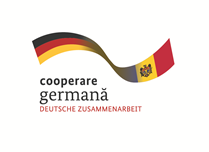 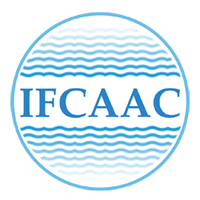 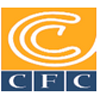 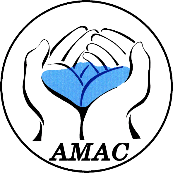 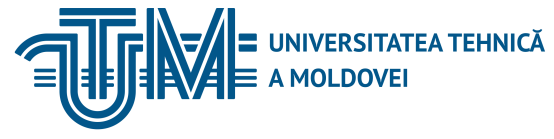 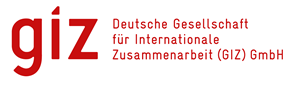 INSTITUTUL DE FORMARE CONTINUĂ ÎN DOMENIUL ALIMENTĂRII CU APĂ ŞI CANALIZĂRII
PENTRU MEMBRII ASOCIAȚIEI „MOLDOVA APĂ-CANAL”
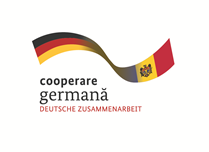 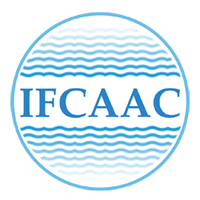 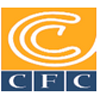 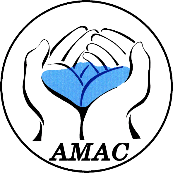 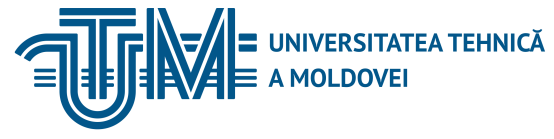 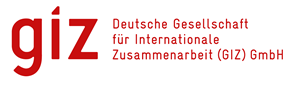 INSTITUTUL DE FORMARE CONTINUĂ ÎN DOMENIUL ALIMENTĂRII CU APĂ ŞI CANALIZĂRII
PENTRU MEMBRII ASOCIAȚIEI „MOLDOVA APĂ-CANAL”
Primul pas

Întocmirea solicitării pe adresa operatorului de distribuţie de a restabili, din contul operatorului, sistemul de evidenţă în conformitate cu proiectul initial al sistemului de alimentare cu energia electrică a întreprinderii. Pentru a reduce posibilitatea de iniţiere de către operator  a corespondenţei inutile privind această solicitare  este necesar de a face trimiteri la prevederile legislative şi din Regulamente (se regăsesc în textul Ghidului) privind locul de amplasare a sistemului de evidenţă, inclusiv şi la scrisoarea ANRE Nr. 041/812 din 18.04.2006. Prin aceste trimiteri autorul solicitării va demonstra operatorului şi faptul că stăpâneşte cadrul legislativ-de reglementare în vigoare.

Din experienţă. Cu siguranţă că răspunsul operatorului va fi negativ şi însoţit de trimiteri la aceleaşi acte, cu comentarii eronate şi aprecieri sofisticate. Nu este necesar de a întra în corespondenţă, deoarece operatorul a înţeles foarte bine esenţa solicitării consumatorului, care a fost motivată şi convingător formulată. În figura 8 este redată adresa ANRE privind instalarea echipamentului de măsurare.
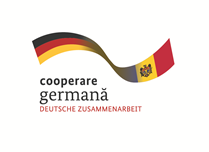 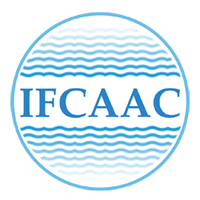 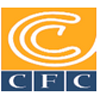 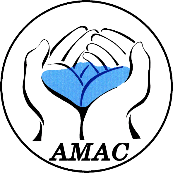 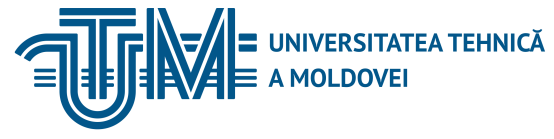 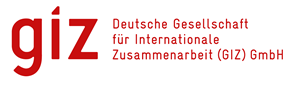 INSTITUTUL DE FORMARE CONTINUĂ ÎN DOMENIUL ALIMENTĂRII CU APĂ ŞI CANALIZĂRII
PENTRU MEMBRII ASOCIAȚIEI „MOLDOVA APĂ-CANAL”
Al doilea pas

Consumătorul procedează conform prevederii art. 198. a Regulamentului Nr. 393 „Consumatorul final este în drept să prezinte o petiţie la Agenţie, în condiţiile prevăzute de lege, inclusiv în cazul în care nu a primit nici un răspuns de la furnizor, operatorul de reţea, sau dacă nu este satisfăcut de măsurile întreprinse de furnizor, operatorul de reţea”.
Se întocmeşte textul petiţiei (plângerii) precum că operatorul nu a reacţionat la adresarea motivată a consumatorului privind restabilirea locului de amplasare a sistemului de evidenţă.

Experienţa Asociaţiei nu cunoaşte cazuri în care petiţiile de acest gen au fost respinse de Agenţie, toate cazurile cunoscute de Asociaţie s-au finalizat în folosul consumatorilor. 

Comentariu. Sunt mai multe însă mă voi limita doar cu un singur sfat:
Iniţiaţi acţiunile de restabilire a sistemului de evidenţă la locul de consum – în interiorul teritoriului de consum sau insistaţi în montarea sistemului legalizat de evidenţă de control în interiorul întreprinderii.
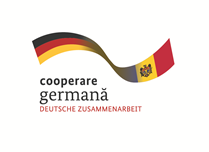 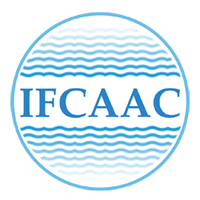 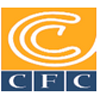 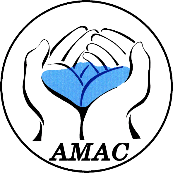 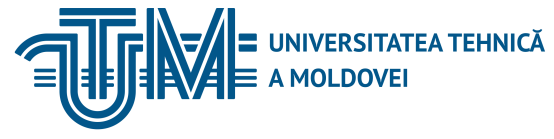 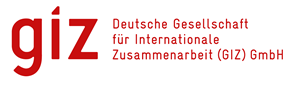 INSTITUTUL DE FORMARE CONTINUĂ ÎN DOMENIUL ALIMENTĂRII CU APĂ ŞI CANALIZĂRII
PENTRU MEMBRII ASOCIAȚIEI „MOLDOVA APĂ-CANAL”
Exemple de facturări „eronate”
Conform prevederii art. 86. d) a Regulamentului Nr. 393 consumatorul achită  
„…cantitatea de energie electrică consumată în perioada de facturare, inclusiv, după caz, pierderile de energie electrică din instalaţiile consumatorului, situate între punctul de delimitare şi locul instalării echipamentului de măsurare, consumul tehnologic de energie electrică cauzat de nerespectarea de către consumatorul a factorului de putere normat şi inclus în contractul de furnizare a energiei electrice”.
 
Conform prevederilor art. 114. a Regulamentului Nr. 393 aceste pierderi trebuie achitate de către consumator şi pot fi 
„… calculate conform Instrucţiunii privind calcularea pierderilor de energie electrică activă şi reactivă în elementele de reţea aflate la balanţa consumatorului, Nr.246 din 2 mai 2007”.
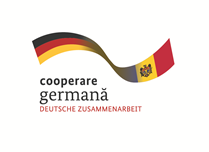 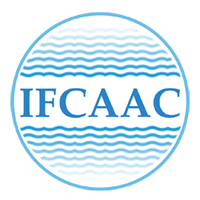 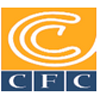 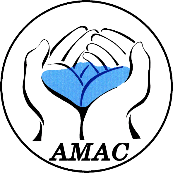 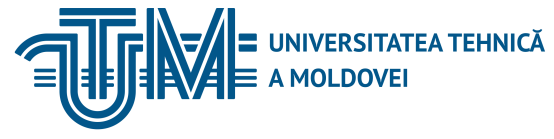 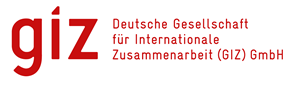 INSTITUTUL DE FORMARE CONTINUĂ ÎN DOMENIUL ALIMENTĂRII CU APĂ ŞI CANALIZĂRII
PENTRU MEMBRII ASOCIAȚIEI „MOLDOVA APĂ-CANAL”
Privind Instrucţiunea în cauză:

În principiu nu este complicată, însă necesită o pregătire specială în domeniu electrotehnic pentru a fi utilizată cu succes şi corect;
Instrucţiunea, fiind corectă din punct de vedere electrotehnic, nu este corectă din punct de vedere financiar deoarece tratează energiile activă şi reactivă la acelaşi tarif, în realitate  tariful la energia reactivă fiind 10 % din tariful la energia activă; 


Din experienţa acumulată pot să apreciez că 99% dintre consumatori nu sunt informaţi privind existenţa acestei Instrucţiuni;

Pe pagina WEB a operatorului privat a fost plasat un program de calcul foarte simplu, care permitea consumatorilor determinarea pierderilor în linii şi în transformatoare însă, de mai mulţi ani, nu se regăseşte şi este clar din ce motive;
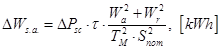 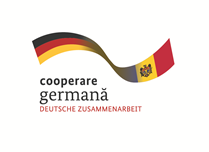 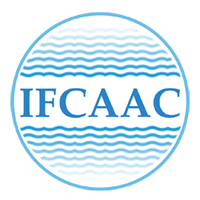 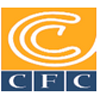 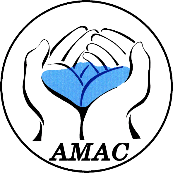 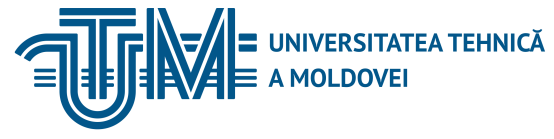 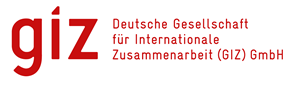 INSTITUTUL DE FORMARE CONTINUĂ ÎN DOMENIUL ALIMENTĂRII CU APĂ ŞI CANALIZĂRII
PENTRU MEMBRII ASOCIAȚIEI „MOLDOVA APĂ-CANAL”
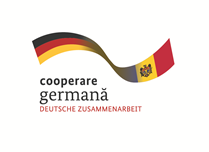 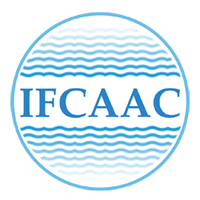 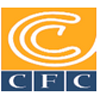 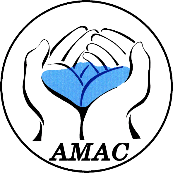 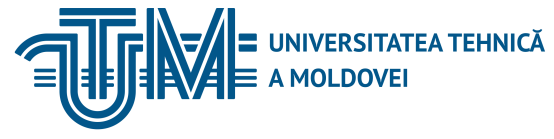 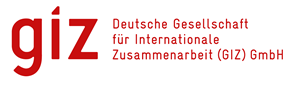 INSTITUTUL DE FORMARE CONTINUĂ ÎN DOMENIUL ALIMENTĂRII CU APĂ ŞI CANALIZĂRII
PENTRU MEMBRII ASOCIAȚIEI „MOLDOVA APĂ-CANAL”
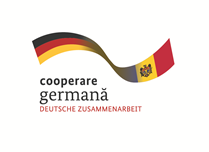 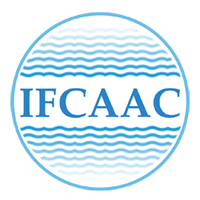 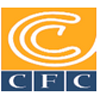 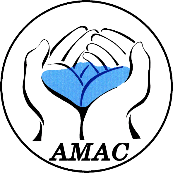 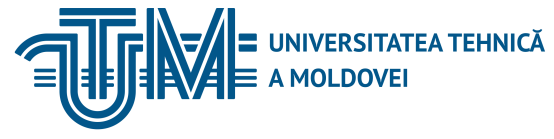 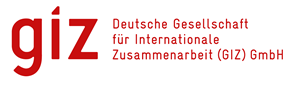 INSTITUTUL DE FORMARE CONTINUĂ ÎN DOMENIUL ALIMENTĂRII CU APĂ ŞI CANALIZĂRII
PENTRU MEMBRII ASOCIAȚIEI „MOLDOVA APĂ-CANAL”
1. Se observă faptul că în perioada de facturare a avut loc modificarea tarifului la energia electrică de la 0,68  la 0,72 lei/kWh.
 
2. În factură apare componenta nouă - „Pierderi de energie activă”. Ce este cu această componentă, care este natura acestor pierderi, în care elemente a reţelei şi cum au fost determinate. Pe de altă parte pierderile în linii sunt egale cu zero, ceea ce poate fi tratat că consumatorul este racordat prin linia operatorului, ceea ce nu corespunde realităţii.
3. Cifra pierderilor totale (la ambele tarife) de energie electrică activă (5747 kWh + 3414 kWh = 9161 kWh) este enorm de mare şi se ridică la 20 % din volumul total de energie electrică consumată (44 720 kWh). Valoarea reală a pierderilor nu poate fi mai mare de 2,0 % din energia consumată şi se apreciază la nivel de 900 kWh. Ca urmare supraplata „pseudo-pierderilor” în volum de 8 261 kWh la tarifele anului 2002 se apreciază aproximativ la 5 700 lei fără TVA. Însă lucrurile nu se opresc aici.
4. Conform Instrucţiunii privind calcularea pierderilor de energie electrică activă şi reactivă în elementele de reţea aflate în balanţa consumatorului, Nr.246 din 2 mai 2007 se determină pierderile variabile de energie activă în linie
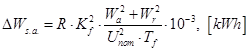 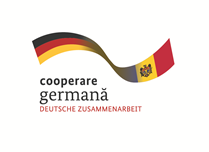 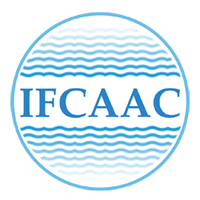 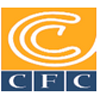 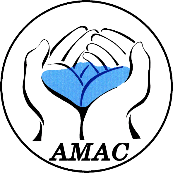 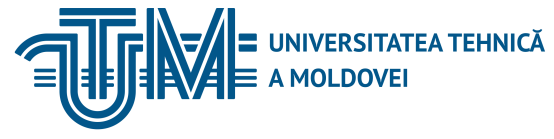 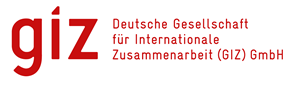 INSTITUTUL DE FORMARE CONTINUĂ ÎN DOMENIUL ALIMENTĂRII CU APĂ ŞI CANALIZĂRII
PENTRU MEMBRII ASOCIAȚIEI „MOLDOVA APĂ-CANAL”
5. Trezeşte mari suspiciuni atât energia reactivă ca nivel transmis spre achitare cât şi ca raport dintre consumul de energie electrică reactivă (33 539 kvarh) şi  volumul pierderilor de energie reactivă (18 283 kvarh) ceea ce în practică nu este real. 

 Utilizâd prevederile Instrucţiunii privind calcularea consumului tehnologic de energie electrică în reţelele de distribuţie, în funcţie de valoarea factorului de putere în instalaţiile de utilizare, nr.89 din 13.03. 2003 se obţine factorul de putere în valoare de (cos φ = 0,85). Deoarece sistemul de evidenţă a consumatorului este conectat la tensiunea secundară 0,4 kV  valoarea reglementată a cos φ = 0,92. 

Conform calculelor determinate de Instrucţiunea în cauză consumatorul are dreptul să consume  22 927 kvarh fără a achita acest consum. Trebuie  achitată diferenţa dintre 33 539 kvarh ─ 22 927 kvarh = 10 612 kvarh, costul energiei reactive consumate fiind 732 lei şi nu 2322 lei. Ca urmare consumatorul lunar a fost păcălit, în luna concretă cu 1 590 lei doar pe seama energiei reactive consumate. Suma totală se ridică la 7290 lei lunar.
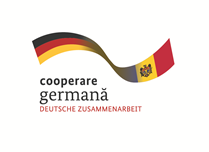 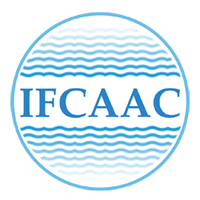 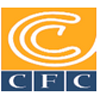 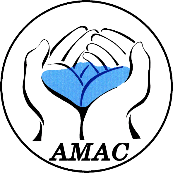 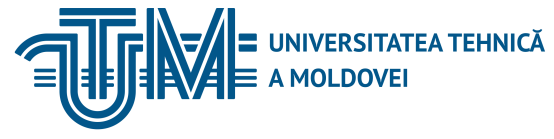 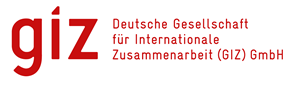 INSTITUTUL DE FORMARE CONTINUĂ ÎN DOMENIUL ALIMENTĂRII CU APĂ ŞI CANALIZĂRII
PENTRU MEMBRII ASOCIAȚIEI „MOLDOVA APĂ-CANAL”
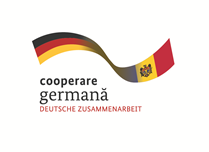 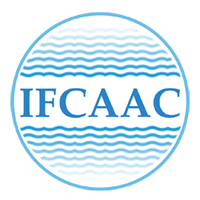 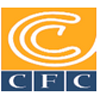 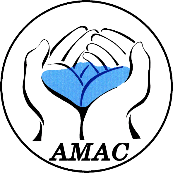 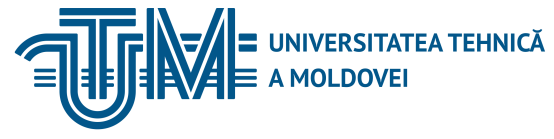 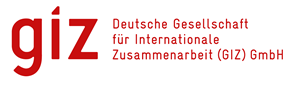 INSTITUTUL DE FORMARE CONTINUĂ ÎN DOMENIUL ALIMENTĂRII CU APĂ ŞI CANALIZĂRII
PENTRU MEMBRII ASOCIAȚIEI „MOLDOVA APĂ-CANAL”
Analiza cifrelor din factura din fig. 4.

Consumul total de energie electrică în cele trei zone de consum constituie 56 233 kWh ceea ce la monotariful de 0,72 lei/kWh consumatorul ar fi plătit 40 487 lei. În realitate conform tarifului diferenţiat zonal consumatorul a plătit 45 464 lei cu 4 977 lei mai mult. În relaţiile cu consumatorul în cauză furnizorul a utilizat tariful zonal deoarece  el a fost convenabil doar furnizorului având în vedere regimul de lucru a întreprinderii.
Instrucţiunea privind calcularea consumului tehnologic de energie electrică în reţele de distribuţie în funcţie de valoarea factorului de  putere în instalaţiile de utilizare ale consumatorilor, Nr. 89 din 13.02.2003 prevede faptul că consumatorul are dreptul de a consuma un volum strict determinat de energie reactivă din reţea fără a o achita. Calculele realizate în conformitate cu Instrucţiunea în cauză au demonstrat faptul că din cele 55 600 kvarh trebuiau achitate doar 31 645 kvarh – în loc de 4003 lei trebuia de achitat doar 2 278 lei, cu 1 725 lei mai puţin.
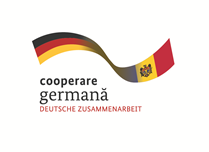 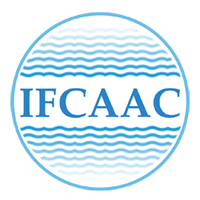 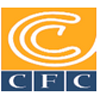 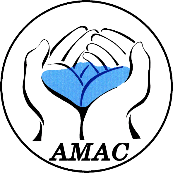 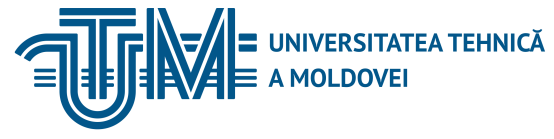 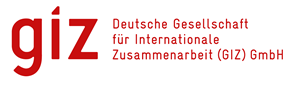 INSTITUTUL DE FORMARE CONTINUĂ ÎN DOMENIUL ALIMENTĂRII CU APĂ ŞI CANALIZĂRII
PENTRU MEMBRII ASOCIAȚIEI „MOLDOVA APĂ-CANAL”
Din raportul ANRE.
„La întreprinderea RED Union Fenosa se constată că atât vânzările cât și încasările acestora sunt în creștere, începând cu anul 2009. Astfel, în 2010, vânzările întreprinderii RED Union Fenosa au crescut în raport cu anul 2009 cu 10,3%, în anul 2011 - cu 19,9 %, iar în 2012 - cu 39,0 %”.  (fenomenul, care cu succes a funcţionat practic din prima zi după privatizare a fost „descoperit” doar în a. 2009. Nota autorului)

Din raportul ANRE rezultă că vânzările „RED Union Fenosa” au crescut ca pe drojdie în perioada 2010 - 2012, în acest interval fiind majorat și preţul la energia electrică, cu 5,3%; 7,2% și 11%. Încasările au crescut în anul 2012 cu 925,6 milioane lei. Astfel, în perioada verificată de ANRE, compania a fost una foarte profitabilă. În 2010, întreprinderea a înregistrat un venit net de 311,4 milioane de lei, în anul 2011 - 378,8 milioane de lei, iar în 2012 – 381,6 milioane de lei. Pe 1 ianuarie 2013, compania avea un profit nerepartizat de 584,9 milioane de lei. 

Comentariu:
Cum trebuie tratată aprecierea: „costul vânzărilor a crescut”. Operatorul privat comercializează un singur produs – energia electrică cu creşterea anuală a volumului de vânzări de la 0,5 % la 3 %. Creşterea anuală nu a vânzărilor ci a încasărilor cu 10,3%, 19,9 %, 39,0 % evident că nu a fost determinată de creşterea volumului vânzărilor sau a tarifelor.  Această creştere a vânzărilor cu sute de milioane de lei sunt determinate, parţial, şi de schemele descrise mai sus: la acelaşi volum de vânzări de energie electrică prin facturi intenţionat eronate/umflate au crescut colectările financiare fără creşterea pronunţată a volumului de vânzări.
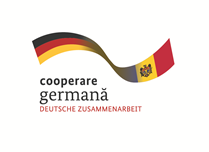 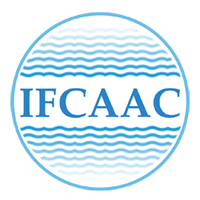 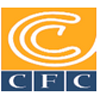 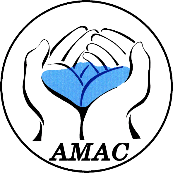 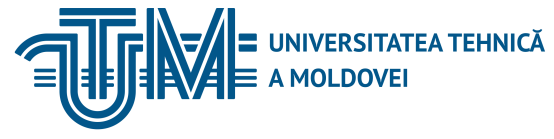 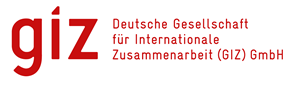 INSTITUTUL DE FORMARE CONTINUĂ ÎN DOMENIUL ALIMENTĂRII CU APĂ ŞI CANALIZĂRII
PENTRU MEMBRII ASOCIAȚIEI „MOLDOVA APĂ-CANAL”
Un exemplu de jefuire financiară a tuturor categoriilor de consumatori, cu excepţia celor casnici, este prezentat în factura din fig. 6. În această factură este o poziţie care a fost utilizată cu succes de către operatorii de furnizare circa 6 – 7 ani: „ 5 % energia activă”. În această factură la consumul de energie activă 680 kWh se adaugă pierderi de energie activă - 935 kWh (134 % din consum !!) şi 748 kWh – „5 % energie activă”  (110 % din energia electrică consumată). Ca urmare, la tariful în vigoare de 0,65 bani/kWh consumatorul în cauză a plătit 2,25 lei/kWh la general sau 1,37 lei/kWh doar conform poziţiei „5 % energie activă” .
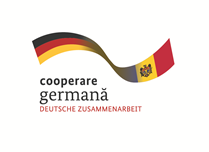 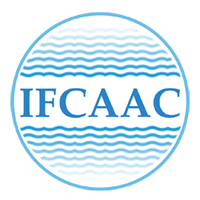 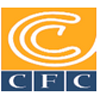 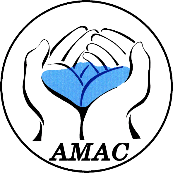 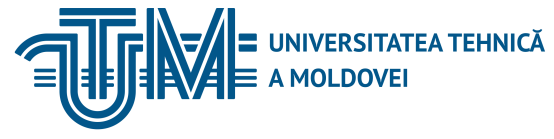 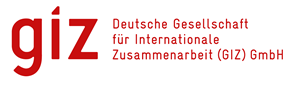 INSTITUTUL DE FORMARE CONTINUĂ ÎN DOMENIUL ALIMENTĂRII CU APĂ ŞI CANALIZĂRII
PENTRU MEMBRII ASOCIAȚIEI „MOLDOVA APĂ-CANAL”
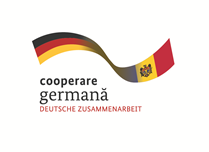 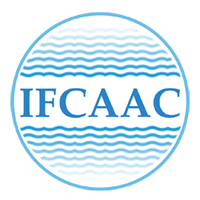 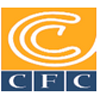 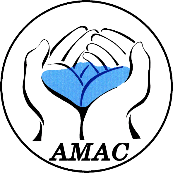 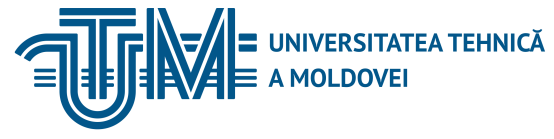 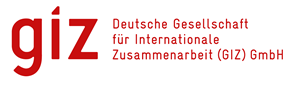 INSTITUTUL DE FORMARE CONTINUĂ ÎN DOMENIUL ALIMENTĂRII CU APĂ ŞI CANALIZĂRII
PENTRU MEMBRII ASOCIAȚIEI „MOLDOVA APĂ-CANAL”
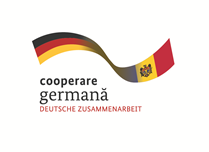 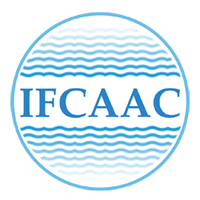 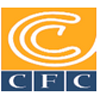 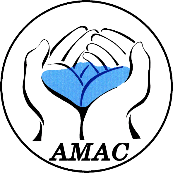 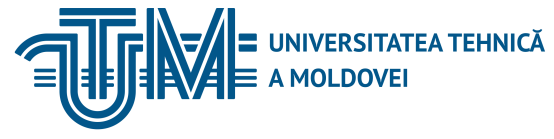 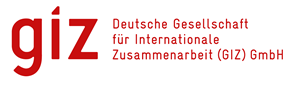 INSTITUTUL DE FORMARE CONTINUĂ ÎN DOMENIUL ALIMENTĂRII CU APĂ ŞI CANALIZĂRII
PENTRU MEMBRII ASOCIAȚIEI „MOLDOVA APĂ-CANAL”
Privind comercializarea energiei reactive. 

În toată lumea, în cazul în care un consumator injectează surplusul de energie reactivă capacitivă produsă de instalaţiile de compensare proprii ale consumatorilor, această energie este contorizată şi plătită de  către  operator în conformitate cu prevederile contractuale. În cazul în care în zona respectivă de consum bilanţul energiilor reactive (capacitive şi inductive) este acoperit, operatorul, prin prescripţie, poate interzice consumatorului injectarea surplusului de energie reactivă capacitivă în reţea. În Republica Moldova energia reactivă capacitivă injectată de către consumator în reţeaua operatorului nu se plăteşte.
Spre informare: pentru producerea unui kVArh de energie reactivă capacitivă instalaţia de compensare consumă 0,1 kWh energie activă, care este contorizată şi plătită de consumator). 
În cazul în care consumatorul foloseşte din reţeaua operatorului energia reactivă capacitivă acest consum este plătit la tarif de 0,1 din tariful la energia activă.

Este promovată o politică tarifară eronată a statului care favorizează fluxul  financiar la operatorii de furnizare şi de distribuţie din contul consumatorilor.
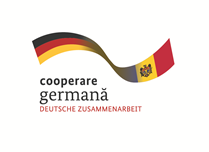 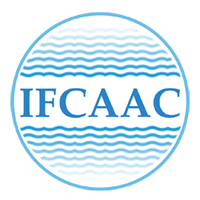 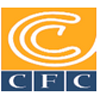 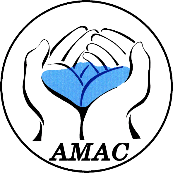 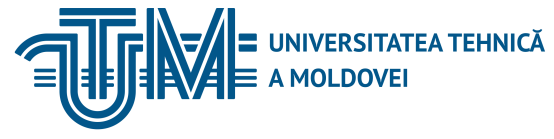 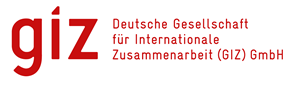 INSTITUTUL DE FORMARE CONTINUĂ ÎN DOMENIUL ALIMENTĂRII CU APĂ ŞI CANALIZĂRII
PENTRU MEMBRII ASOCIAȚIEI „MOLDOVA APĂ-CANAL”
Regulamentul Nr. 393. Art. 95.
 
În cazul în care se constată încălcarea de către consumatorul a clauzelor contractuale, care au dus la neînregistrarea sau la înregistrarea incompletă a energiei electrice consumate, furnizorul calculează contravaloarea energiei electrice consumate în baza puterii stabilite în contract şi reieşind din numărul orelor de utilizare a puterii contractate, în conformitate cu programul de activitate al consumatorului, aplicând tariful în vigoare pentru perioada pentru care se face recalcul.
 
Este o prevedere incorectă din următoarele motive:
Tehnice. 
Prevederea privind „… calculează contravaloarea energiei electrice consumate în baza puterii stabilite în contract….” nu este corectă din punct de vedere tehnic deoarece la etapa încheierii contractelor de furnizare nu exista prevederea în cauză şi consumatorii la aprecierea valorii puterii contractate aveau în vedere sau posibila extindere a consumului, sau apariţia subconsumatorilor sau majorau puterea contractată inconştient. La acea etapă a campaniei de încheiere/reînnoire  a contractelor (anii 2000 - 2003), cât şi în prezent consumatorii nu sunt informaţi despre posibilele consecinţe financiare a importanţei valorii puterii contractate la încheierea contractelor.
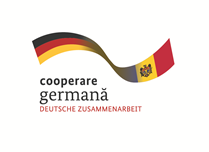 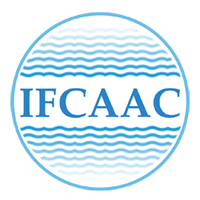 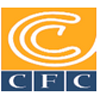 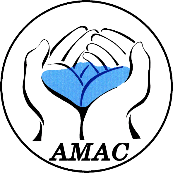 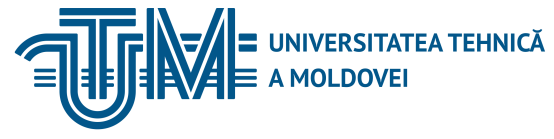 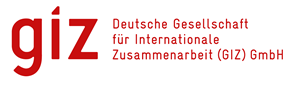 INSTITUTUL DE FORMARE CONTINUĂ ÎN DOMENIUL ALIMENTĂRII CU APĂ ŞI CANALIZĂRII
PENTRU MEMBRII ASOCIAȚIEI „MOLDOVA APĂ-CANAL”
Tarifare. 
După terminarea campaniei de încheiere a contractelor, operatorul privat avea în plan introducerea tarifelor de tip binom. În acest scop, ANRE în anul 2005 a aprobat Metodologia  privind  determinarea tarifelor de tip binom de livrare a energiei electrice consumatorilor finali nr. 194 din 4.10.2005. 
Asociaţia Consumatoriulor de Energie a fost categoric împotriva  introducerii tarifelor de tip binom, motivul principal fiind anume valori exagerate a puterilor contractate, care până-n prezent nu este abrogată. 
Tariful binom este alcătuit din două componente: 
                  a) tariful pentru puterea contractată şi 
                  b) tariful pentru energia electrică consumată. 

Problema constă în faptul că independent de modul în care agentul economic va funcţiona: în regim nominal, în regim parţial sau periodic sau nu va funcţiona pe parcursul întregului an – tariful pentru puterea contractată trebuie achitat la începutul anului pentru tot anul, conform puterii contractate. Din acest motiv, reprezentanţii operatorului au favorizat valorile exagerate a puterilor contractate la etapa de încheiere a contractelor de furnizare.
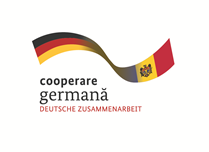 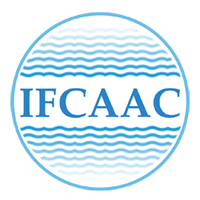 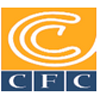 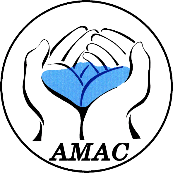 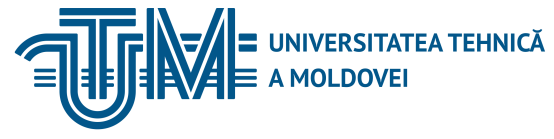 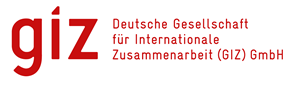 INSTITUTUL DE FORMARE CONTINUĂ ÎN DOMENIUL ALIMENTĂRII CU APĂ ŞI CANALIZĂRII
PENTRU MEMBRII ASOCIAȚIEI „MOLDOVA APĂ-CANAL”
Pentru a evita diferendele între părțile contractante, consumatorului i se recomandă la fiecare loc de consum să efectueze următoarele acțiuni ce țin de echipamentul de evidență:
1. Controlul periodic vizual (fără atingerea elementelor) al echipamentului de evidență în caz de posibilitatea de acces la el a mai multor persoane. 
2. În cazul montării contoarelor pe un panou deschis, consumatorul controlează vizual integritatea sigiliilor furnizorului și ale verificatorului de Stat, cu atenție la starea firelor (ața sau sârma) care fixează sigiliile.
3. Înregistrarea zilnică într-un caiet cusut şi sigilat a indicațiilor contorului permite depistarea la timp a defectării sistemului de evidenţă, cum ar fi stoparea discului, abaterea considerabilă (creșterea sau micșorarea) a înregistrărilor consumului de energie electrică de la valoarea medie la aceeași sarcină zilnică.
4. Analizând indicațiile înregistrate zilnic a contoarelor, poate fi depistată defectarea legăturilor de contact în circuitele secundare ale transformatoarelor de curent electric sau de tensiune. 
5. În cazul în care sistemul de evidenţă este montat la medie tensiune, la verificările descrise mai sus se adaugă controlul stării sigiliilor aplicate la ușile celulelor în care sunt montate transformatoarelor de curent și de tensiune, la dispozitivul de acționare a separatorului din circuitul primar al transformatoarelor de tensiune și la cutiile bornelor de contacte din circuitele secundare ale transformatoarelor de măsurare.

În cazul în care, au fost depistate abateri în funcţionarea elementelor echipamentului de evidență, consumatorul, în modul obligatoriu, va sesiza imediat furnizorul prin telefon și în scris. În acest caz situaţia nu va fi tratată ca un consum fraudulos.
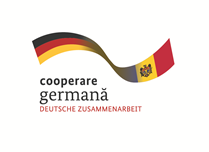 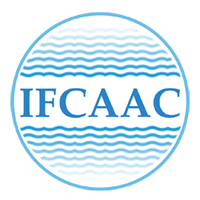 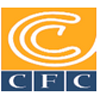 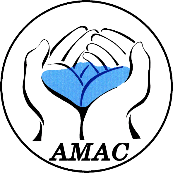 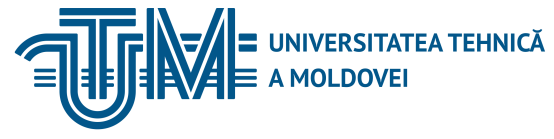 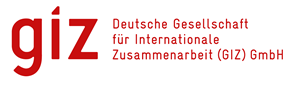 INSTITUTUL DE FORMARE CONTINUĂ ÎN DOMENIUL ALIMENTĂRII CU APĂ ŞI CANALIZĂRII
PENTRU MEMBRII ASOCIAȚIEI „MOLDOVA APĂ-CANAL”
Sesiunea 3:  	

Aspecte practice privind aplicarea prevederilor legislative - regulatorii şi consecinţele economice în relaţiile „Furnizor - Consumator”.
 
Nicolae Mogoreanu, preşedintele Asociaţiei Consumatorilor de Energie
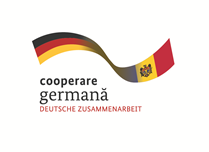 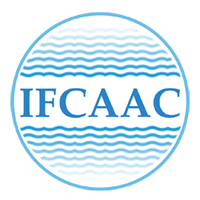 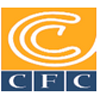 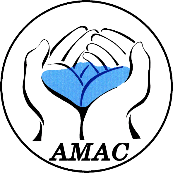 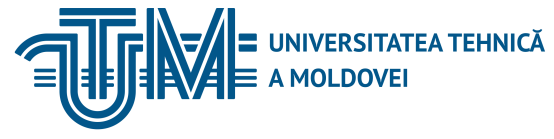 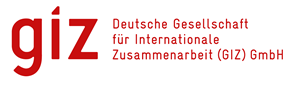 INSTITUTUL DE FORMARE CONTINUĂ ÎN DOMENIUL ALIMENTĂRII CU APĂ ŞI CANALIZĂRII
PENTRU MEMBRII ASOCIAȚIEI „MOLDOVA APĂ-CANAL”
Structura pieţei de energie electrică a Republicii Moldova
Energia electrică la prețuri reglementate produsă de CET –uri; 

Energia electrică din piața angro de la duopolul “CTEM – Ucraina”, însemnând că aceste prețuri nereglementate nu sunt rezultatul concurenței. 
 
       Piața poate deveni concurențială doar în cazul în care:
Se vor construi noi capacități de producere  pe malul drept al Nistrului;
Moldova se va interconecta realmente cu ENTSO-E.
 
       Ce ţine de capacităţi noi de producere:
Nu sunt stimulente pentru investiții în capacitățile de generare din partea sectorului privat;
Prezenţa unei centrale cu capacitatea de  2,5 mii MW la distanţa de 100 km, încărcată la 40 – 50 %  prezintă  un factor de risc pentru investiţie; 
Deficienţele de caracter legislativ-regulatoriu şi dezintegrarea Operatorului de transport.
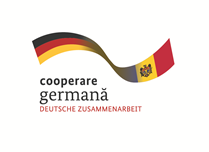 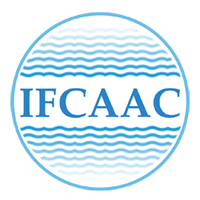 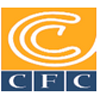 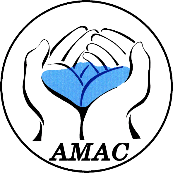 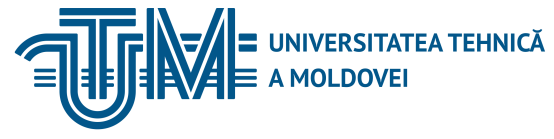 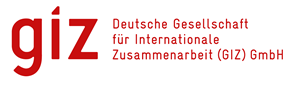 INSTITUTUL DE FORMARE CONTINUĂ ÎN DOMENIUL ALIMENTĂRII CU APĂ ŞI CANALIZĂRII
PENTRU MEMBRII ASOCIAȚIEI „MOLDOVA APĂ-CANAL”
Legea cu privire la energia electrică Nr. 107

Art. 1.  Scopul prezentei legi este instituirea unui cadru juridic general pentru asigurarea … accesului liber la piaţa energiei electrice…

Art. 79. Piaţa contractelor bilaterale de energie electrică
 
Prin derogare de la prevederile alin. (2), pe piaţa contractelor bilaterale, furnizorul central de energie electrică cumpără energia electrică de la centralele electrice eligibile care produc din surse regenerabile de energie şi energia electrică produsă de centralele electrice de termoficare urbane şi revinde energia electrică furnizorilor, în conformitate cu algoritmul stabilit de Agenţie în Regulile pieţei energiei electrice, la preţurile reglementate aprobate de Agenţie

 
       Regulile pieţei energiei electrice: 
“Consumatorii Eligibili,..... trebuie obligatoriu  sa  încheie si contracte bilaterale de furnizare a energiei si puterii electrice produse de Sursele  reglementate  de  ANRE ...".  Cota  parte a energiei  electrice  furnizata  Consumatorilor  Eligibili  de  la   Sursele reglementate  de  ANRE  se aproba anual de către ANRE ....”.
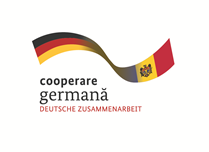 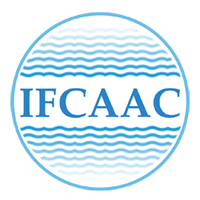 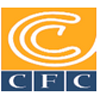 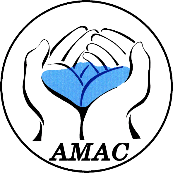 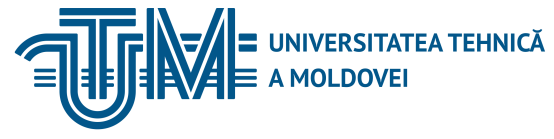 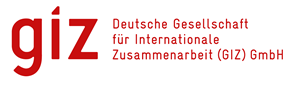 INSTITUTUL DE FORMARE CONTINUĂ ÎN DOMENIUL ALIMENTĂRII CU APĂ ŞI CANALIZĂRII
PENTRU MEMBRII ASOCIAȚIEI „MOLDOVA APĂ-CANAL”
Hotărârea ANRE nr.536 din 26.11.2013
     ….ţinând cont de statutul prioritar la comercializarea pe piaţa  a energiei electrice produsă  în regim de cogenerare de centralele electrice de termoficare autohtone Consiliul   HOTARAŞTE:
 
       Se stabileşte incepind cu luna ianuarie 2014 următorul mod de repartizare a volumelor de energie electrică produsă  în regim de cogenerare de centralele electrice de termoficare autohtone ":

       Î.C.S. ,,RED Union Fenosa" S.A.        – 72,57 %
       RED Nord S.A.                                    – 20,82 %
       RED Nord - Vest S.A.                         --   4,11 %
       Consumatorii eligibili                         --   2,50 %
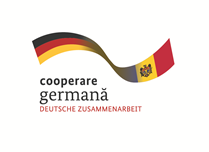 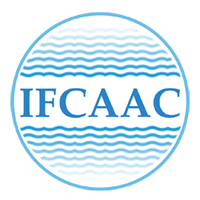 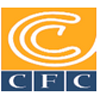 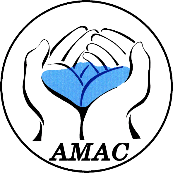 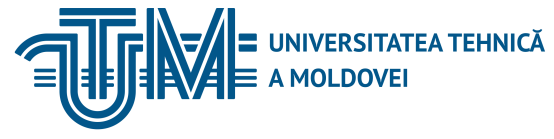 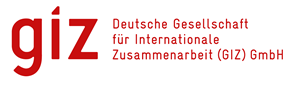 INSTITUTUL DE FORMARE CONTINUĂ ÎN DOMENIUL ALIMENTĂRII CU APĂ ŞI CANALIZĂRII
PENTRU MEMBRII ASOCIAȚIEI „MOLDOVA APĂ-CANAL”
În hotărârea Consiliului de administraţie ANRE se observă o contrazicere cu prevederea legislativă:

legea  prevede doar  „...energia electrică, achiziţionată de la centralele electrice…”. 
Hotărîrea ANRE prevede „... energie electrică produsă de sursele reglementate de Agenţie”
 
      Care este diferența ? 
CET-1 a produs 70,2 mln kWh, au fost achiziţionate 58 mln kWh; 
CET-2 a produs 765 mln kWh şi a livrat 655 mln kWh; 
CET-N a produs 70,0 mln kWh şi a livrat 58 mln. kWh.  
      Suplimentar trebuie achitate  2,5 % din 135 mln. kWh,  ceea ce constituie 5 mln. lei. 
      Cu siguranță n-a fost o greşală?
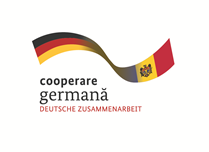 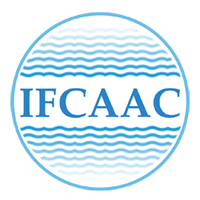 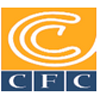 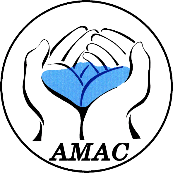 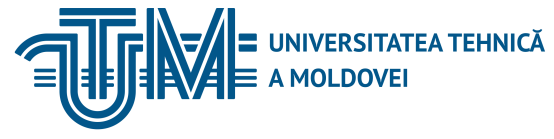 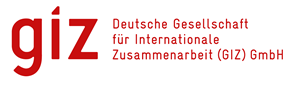 INSTITUTUL DE FORMARE CONTINUĂ ÎN DOMENIUL ALIMENTĂRII CU APĂ ŞI CANALIZĂRII
PENTRU MEMBRII ASOCIAȚIEI „MOLDOVA APĂ-CANAL”
Rezultatele calculelor demonstrează convingător următoarele:

Prin Contractul direct, în condiţiile actuale, costul anual al energiei electrice consumate ar fi fost 82,0 mln. lei;
Cu îndeplinirea Regulilor de Piaţă costul anual al energiei electrice ar fi fost 94,4 mln. lei; 
Diferenţa dintre costuri anuale a variantelor pentru a. 2014  ar fi fost de 12,4 mln. lei;
Etapele procesului de racordare la rețeaua electrică :
1) depunerea de către solicitant a cererii pentru eliberarea avizului de racordare; 
2) eliberarea de către operatorul de sistem a avizului de racordare; 
3) încheierea contractului de racordare și achitarea costului de proiectare și a tarifului de racordare, după caz; 
4) proiectarea instalațiilor de racordare, de utilizare sau a centralei electrice;
5) coordonarea proiectului de executare a instalației de utilizare sau a centralei electrice și instalației de racordare, după caz; 
6) executarea instalației de racordare; 
7) admiterea în exploatare a instalației de racordare; 
8) semnarea actului de delimitare, procesului verbal de dare în exploatare a echipamentului de măsurare și, în cazul consumatorilor noncasnici și a producătorilor, a convenției de interacțiune; 
9) semnarea contractului de furnizare sau achiziționare a energiei electrice; 
10) punerea sub tensiune a instalației de utilizare, a centralei electrice.
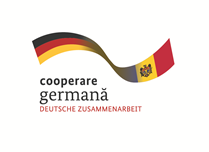 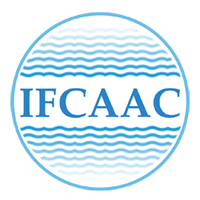 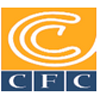 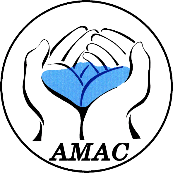 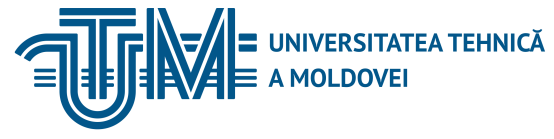 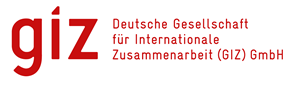 INSTITUTUL DE FORMARE CONTINUĂ ÎN DOMENIUL ALIMENTĂRII CU APĂ ŞI CANALIZĂRII
PENTRU MEMBRII ASOCIAȚIEI „MOLDOVA APĂ-CANAL”
Prin ce se explică aceste aspecte ale politicii tarifare promovate de vreo 20 de ani în Republica Moldova? 
    
    Prin dorinţa de a diminua la maximum costul unei Gigacalorii pentru  încălzirea locuitorilor oraşelor Chişinău şi Bălţi conectaţi la sistemele  centralizate de încălzire.
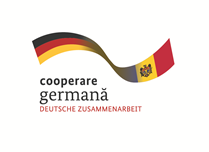 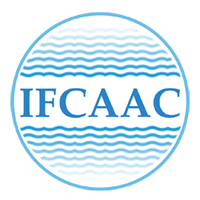 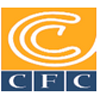 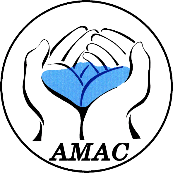 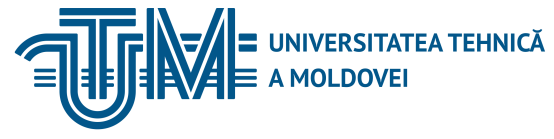 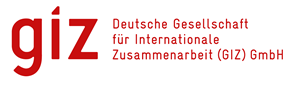 INSTITUTUL DE FORMARE CONTINUĂ ÎN DOMENIUL ALIMENTĂRII CU APĂ ŞI CANALIZĂRII
PENTRU MEMBRII ASOCIAȚIEI „MOLDOVA APĂ-CANAL”
În acest scop:

Aprox. 60 % din costuri de producere a energiilor (electrică şi termică) în centrale electrice de termoficare sunt înglobate în costul energiei electrice, iar aprox. 40 % în costul energiei termice;
Ca urmare, costul energiei electrice produse de CET – 2 (1,586 lei/kWh) este de două ori mai mare decât costul energiei electrice din import (0,708 lei/kWh);
Energia electrică este consumată de toţi locuitorii republicii, iar sistemul centralizat de încălzire este utilizat doar de instituţii preşcolare şi şcolare, instituţii medicale şi de vre-o 250 – 300 mii de familii etc. din m. Chișinău și Bălți. 
Ca urmare, toţi locuitorii republicii, inclusiv cele mai vulnerabile categorii de consumatori prin consumul de energie electrică contribuie la ieftinirea energiei termice pentru utilizatorii sistemelor centralizate de încălzire a oraşelor Chişinău şi Bălţi (are loc subvenţionarea sistemelor centralizate de încălzire);
Costul unei Gcal (a. 2011): pentru Chişinău – 898 lei, Bălţi – 1047 lei, în  raionale: Ştefan-Vodă – 1466 lei, Călăraşi – 1766 lei, Criuleni – 2870 lei etc. Diferenţa este evidentă.
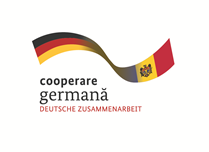 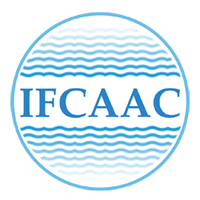 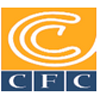 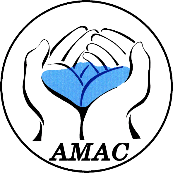 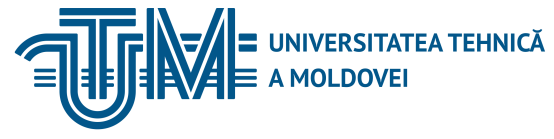 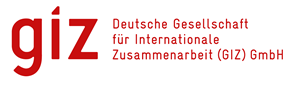 INSTITUTUL DE FORMARE CONTINUĂ ÎN DOMENIUL ALIMENTĂRII CU APĂ ŞI CANALIZĂRII
PENTRU MEMBRII ASOCIAȚIEI „MOLDOVA APĂ-CANAL”
Prevederea art. 79 (4) a legii 107 cu privire la energia electrică:
 
      Articolul 79. Piaţa contractelor bilaterale de energie electrică.

      (4) Prin derogare de la prevederile alineatului (2) din prezentul Articol, pe piaţa contractelor bilaterale furnizorul central de energie electrică achiziţionează energia electrică de la centralele electrice eligibile care produc din SRE, energia electrică produsă în regim de cogenerare de înaltă eficienţă şi energia electrică produsă de centralele electrice de termoficare urbane, şi revinde ......în conformitate cu algoritmul stabilit de Agenţie în Regulile pieţei energiei electrice, la tarife reglementate, aprobate de Agenţie.
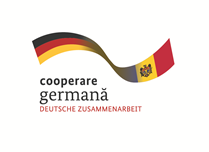 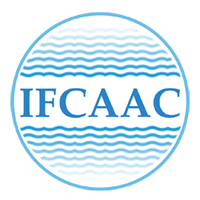 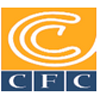 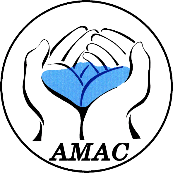 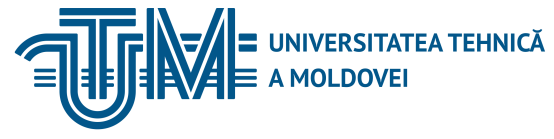 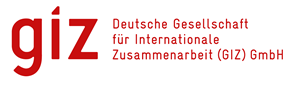 INSTITUTUL DE FORMARE CONTINUĂ ÎN DOMENIUL ALIMENTĂRII CU APĂ ŞI CANALIZĂRII
PENTRU MEMBRII ASOCIAȚIEI „MOLDOVA APĂ-CANAL”
Evident că este necesar de susținut și prevederile Directivei 2009/72/CE, prin care se urmăreşte promovarea surse regenerabile de energie  pentru viitor: 

       ...În interesul ...promovării noilor tehnologii tinere, statele membre ar trebui să aibă posibilitatea de a iniţia o procedură de ofertare pentru obţinerea de noi capacităţi.... Noile capacităţi includ....energie electrică din surse de energie regenerabile și din surse de producere combinată a energiei – electrică și termică”.
 
       Însă:
Capacităţile  de producere combinată a energiei – electrică şi termică a Republicii Moldova departe nu sunt “noi tehnologii tinere”;
Chiar dacă producerea este combinată, ambele cicluri sunt ineficiente deoarece echipamentul este depăşit, prost întreținut;
Separarea costurilor (energia termică/energia electrică) este  discriminatorie față de toate categoriile de consumatori și, în special, de cei vulnerabili.
Caz real
Un consumator eligibil racordat la rețele 110 kV în zona Operatorului privat de distribuție pornind de la prevederi legislative a anunțat intenția de a încheia contract direct cu Operatorul comercial S.A. ”Energocom”, având în vedere posibila reducere a tarifului de la 1,17 la 1,07 lei/kWh. În acest caz consumătorul reducea cheltuelile anuale pentru energia electrică cu 2,0 mln. lei
Ca urmare, imediat a apărut o scrisoare  semnată de unu din directorii ANRE prin care consumatorul a fost informat că în cazul încheierii contractului direct el va fi obligat să achite suplimentar costul serviciului de transport  a energiei electrice prin aceste porțiuni de reţele  (8,13 b/kWh) și pierderile de energie (0,41 %). La acel moment  tariful pentru serviciu de transport  a fost 6,72 b/kWh (peste 4 000 km de rețele).
Calculele au demonstrat  că cu respectarea condițiilor impuse consumătorul nu va avea nici un avantaj. Cifrele din scrisoare  (8,13 b/kWh şi 0,41 %) cu o precizie înaltă acopereau cele 2,0 mln. lei din avantajul posibil economic justificat.
Totodată sa depistat faptul că în realitate Consiliul de administrație ANRE n-a aprobat nici o hotărâre în acest sens: a fost doar o simplă scrisoare, care în acea perioadă a fost tratată ca document oficial.
De facto liberalizarea parţială a pieţei de energie electrică a fost declarată în a. 2002 şi cea totală în a. 2014.
 
Până-n prezent nici un agent economic n-a reuşit să se bucure de avantajele oferite de piaţa reală de energie electrică.
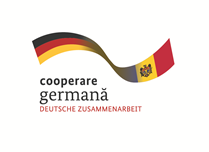 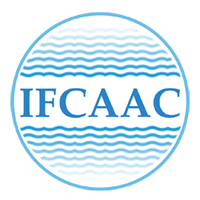 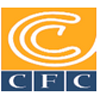 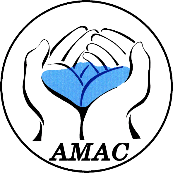 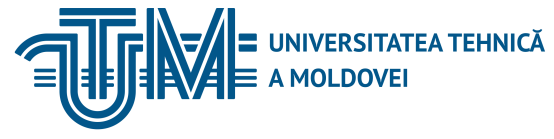 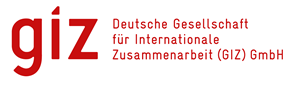 INSTITUTUL DE FORMARE CONTINUĂ ÎN DOMENIUL ALIMENTĂRII CU APĂ ŞI CANALIZĂRII
PENTRU MEMBRII ASOCIAȚIEI „MOLDOVA APĂ-CANAL”
Bibliografie: 

1.    DIRECTIVA 2009/72/CE a Parlamentului  European şi a Consiliului din 13 iulie 2009    privind normele comune pentru piaţa internă a energiei electrice.
2.    Legea cu privire la energia electrică Nr. 107 din  27.05.2016.
3.    Legea cu privirea la eficienţa energetică Nr. 142 din 02.07.2010
4.    Regulamentul cu privire la furnizarea şi utilizarea energiei electrice Nr.        393  din  15.12.2010.
5.    Regulamentul cu privire la măsurarea energiei electrice în scopuri comerciale  Nr. 382 din  02.07.2010.
6.    Instrucţiunea privind calcularea pierderilor de energie electrică activă şi reactivă în elementele de reţea aflate la balanţa consumatorului, Nr.246 din 02. 05. 2007
7.    Instrucţiunea privind calcularea consumului tehnologic de energie electrică în reţelele de distribuţie, în funcţie de valoarea factorului de putere în instalaţiile de utilizare, nr.89 din 13.03. 2003.
8.    Metodologia de calculare a tarifelor la energia electrică livrată consumatorilor finali 
       Nr. 301 din 01.08.2008
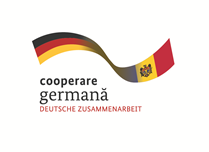 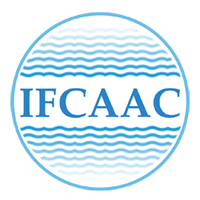 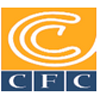 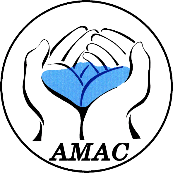 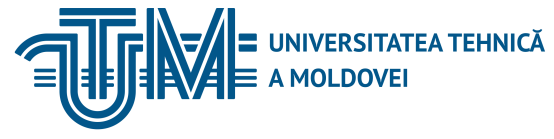 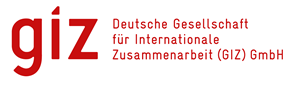 INSTITUTUL DE FORMARE CONTINUĂ ÎN DOMENIUL ALIMENTĂRII CU APĂ ŞI CANALIZĂRII
PENTRU MEMBRII ASOCIAȚIEI „MOLDOVA APĂ-CANAL”
Vă mulțumim pentru atenție
www.ifcaac.amac.md 
ifcaac@fua.utm.md 
telefon: (022) 77-38 22
 
www.amac.md 
apacanal@yandex.ru  
telefon: (022) 28-84-33
In cooperare cu
Proiect co-finanțat de
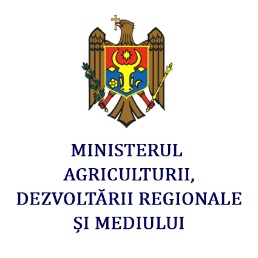 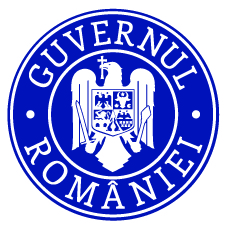 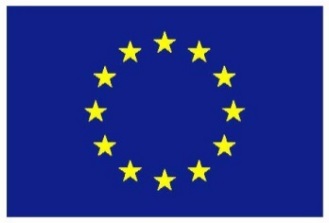 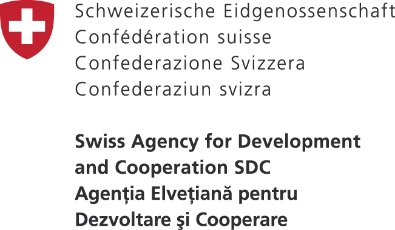 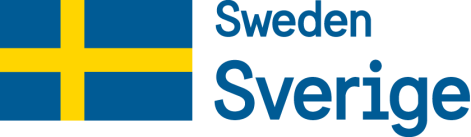